K-5 Morning Meeting
Tuesday, February 16, 2021
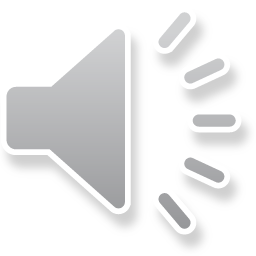 Courage: To Do The Right Thing
What is courage?
How do you get courage?
Will you always have courage?
Courage in Numbers
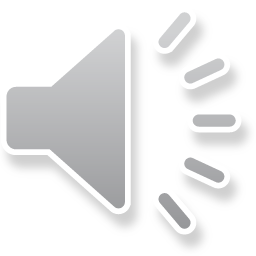 Rosa Parks
February is Black History Month
Rosa Parks is known and celebrated for her courage
Life in the South – In 1950’s they practiced ‘segregation’
Laws were often not fair towards people of color.
Rosa’s courageous stand encouraged other people of color to stand up for their rights.
Rosa’s courage prompted White people to reconsider the unfairness of laws and work towards making a change.
Listen to Rosa’s story.
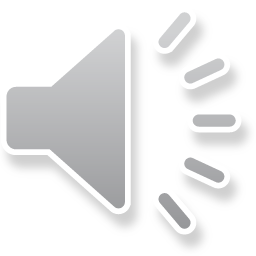 Rosa’s Courage
How would you describe Rosa’s courage?
Why did Rosa get into trouble? Was it worth it for her to risk getting into trouble knowing that there would be terrible consequences?
How did Rosa’s courage help other people?
How do you show courage? (Remember you are being brave even when you are afraid)
Should you get into trouble in order to be courageous? NO!
Sometimes it is necessary to stand up for something, but there are always other ways to do it, other than getting into trouble.
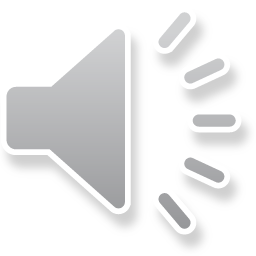 Sharing Time
Tell your classmates about a time when you were courageous (brave even though you were scared).
How did it make you feel when you were courageous?
Did your courage help others?
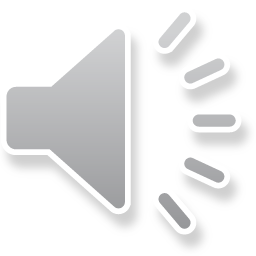 Jokes and Celebrations!
What do you call a bagel that flies? (Myles C. )
Jace (4T)
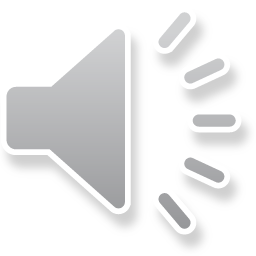